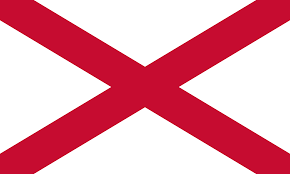 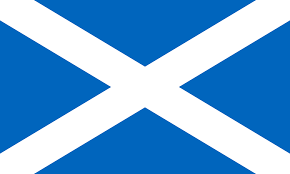 Scotland
North Ireland
GREAT BRITAIN
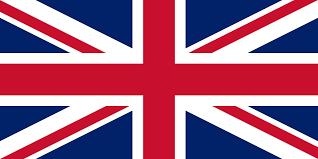 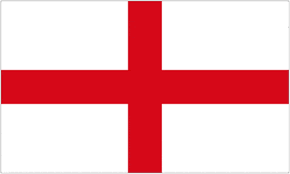 THE 
UNITED KINGDOM
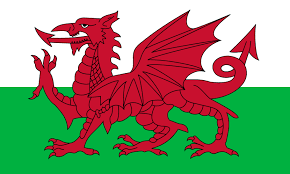 England
Wales
0
* VOCABULARY:
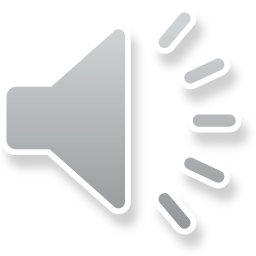 1. spectacle (n) /ˈspek.tɪ.kl̩/ 	
2. spectacular (a) /spekˈtæk.jə.lər/ 
3. icon /'aikɔn/ (n) iconic /ai'kɔnik/(a)
4. symbolise /'simbəlaiz/(v) 
5. loch /lɔk/(n) 
6. unique  /ju:'ni:k/(a)  
7. parade /pə'reid/v) 
8. monument /'mɒnjumənt/(n)
9. refugee /refju'dʒi:/(n)
10. Koala /kəʊ'ɑ:lə/ (n)
: Cảnh tượng
: đẹp mắt, hùng vĩ
: biểu tượng
: tượng trưng
: hồ, vịnh nhỏ
: độc nhất, độc đáo
: (cuộc) diễu hành
: đài tưởng niệm
: người tị nạn
: Gấu có túi
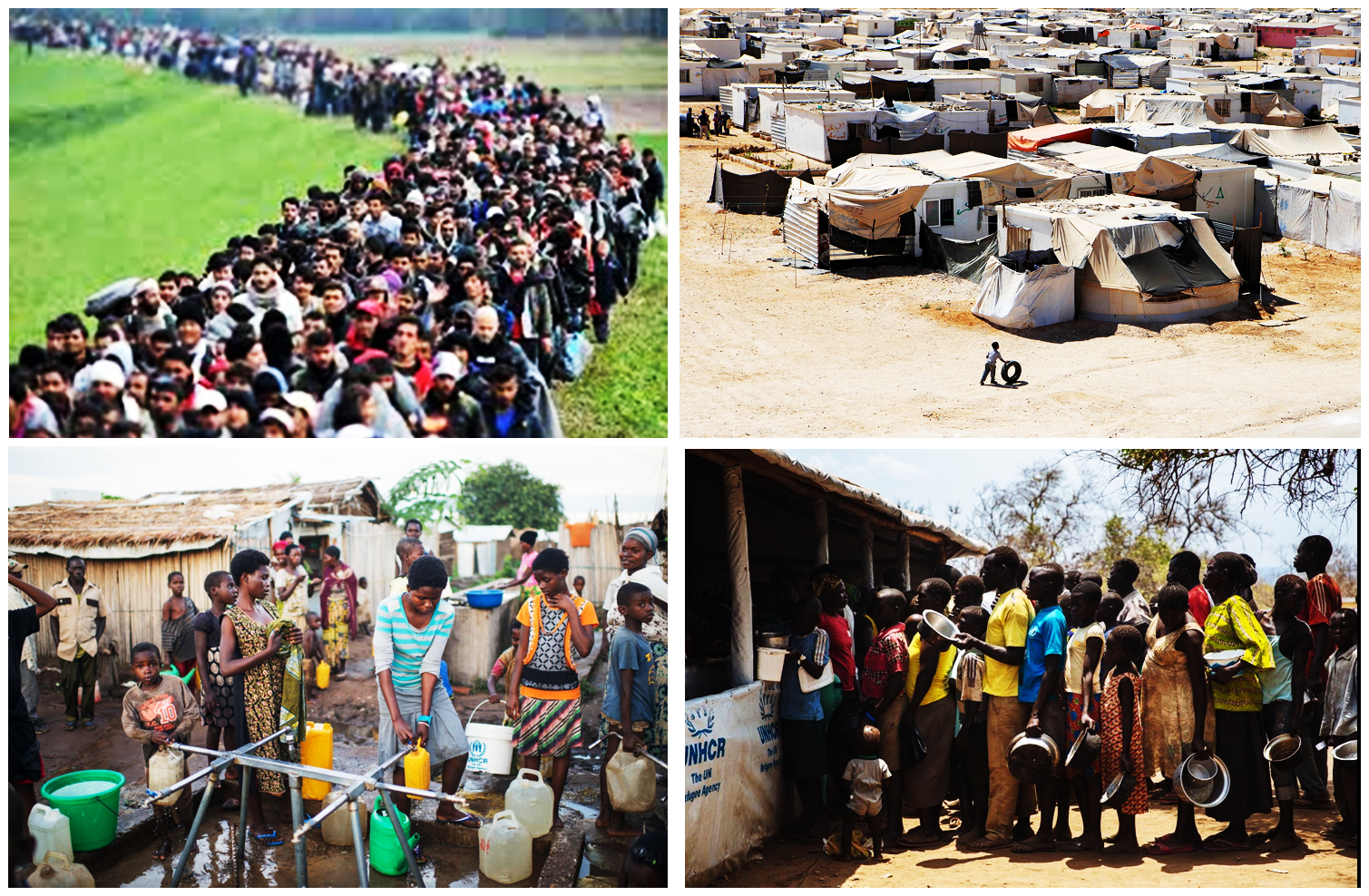 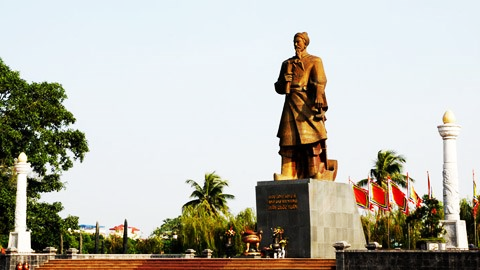 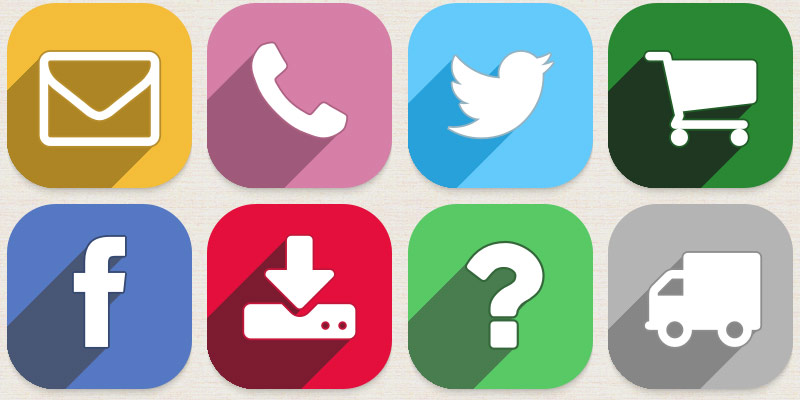 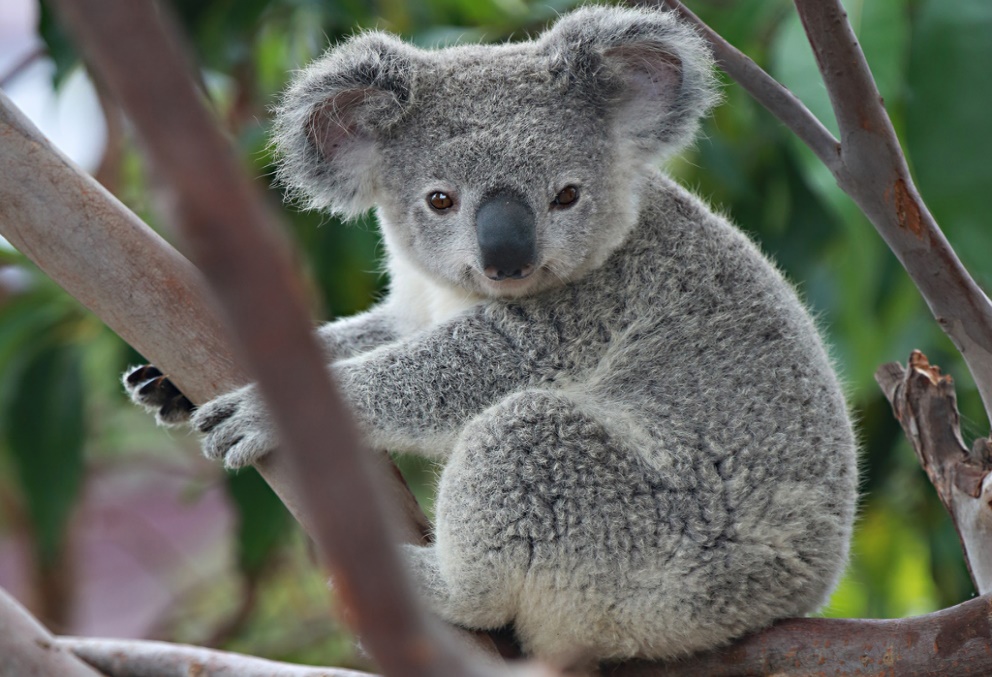 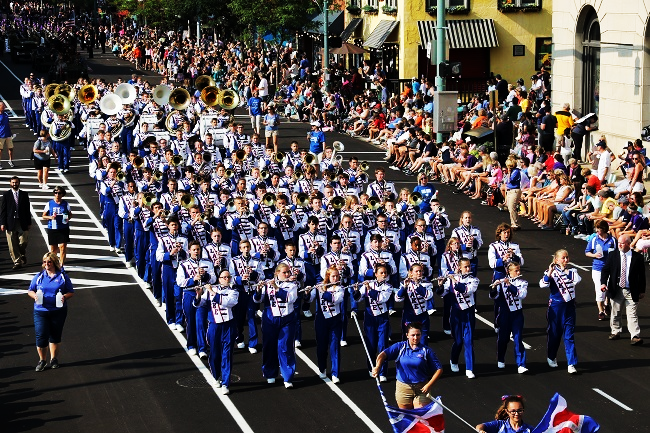 1. Write the names for the people who belong to these places. Then listen and repeat the words.
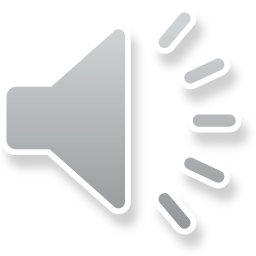 1. the Americans
2. the English
3. the Scottish / the Scots
4. the Welsh
5. the Irish
6. the Canadians
7. the Australians
8. the New Zealanders
2
2. Change the words into a noun (N), an adjective (A) or a verb (V).
symbolise
legendary
icon
spectacular
festival
scenic
attract
3
3. Use the words in the box to complete the sentences.

1. 	The Golden Gate Bridge in San Francisco is an _______ of this famous city.
2. 	Big Ben is a major monument in London which  _______      the United Kingdom.
3. 	New Zealand is famous for the _______ beauty of its mountains and forests.
4. 	Australia is home to _______ animals like the kangaroo and koala, which are native to Australia.
5. 	The Glastonbury Festival in England is a celebration of music and it _______ thousands of people.
icon 		symbolises 	scenic	unique 	attracts
icon
symbolises
scenic
unique
attracts
4. Match the words/ phrases with the pictures.
parade	state		loch	 cattle station		monument	castle
parade
1. 			         2. 			              3.
loch
castle
cattle station
4. 			             5. 			                 6.
monument
states
Stress in words ending in -ese and -ee
5. Listen and repeat the words.
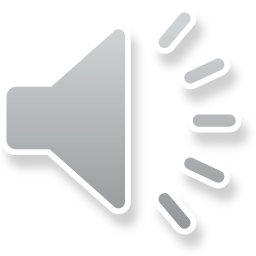 ’
’
’
’
’
’
’
’
6
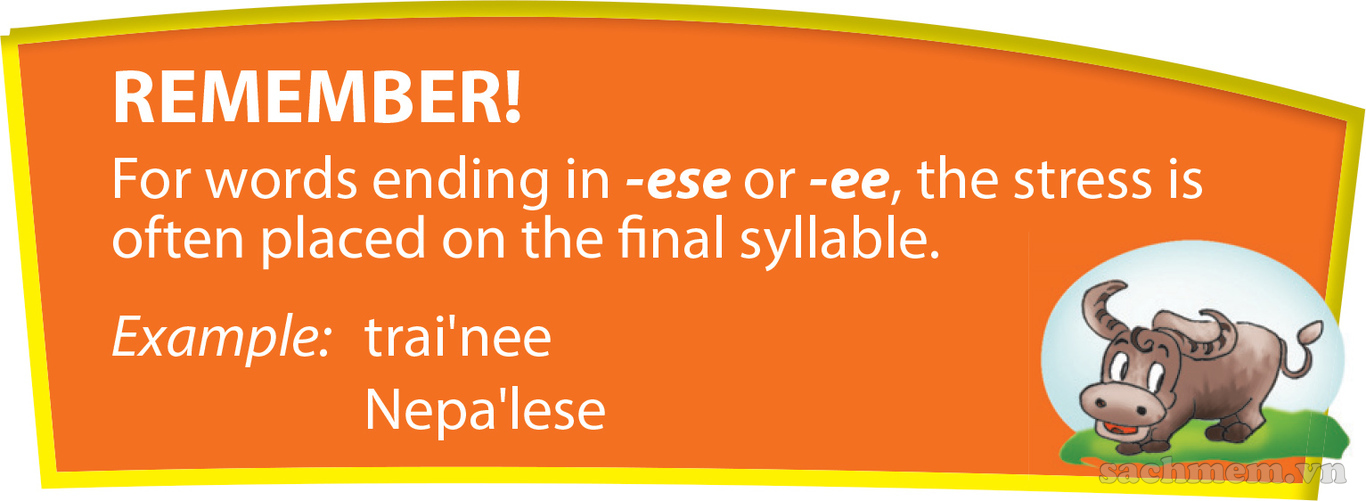 6. Mark the stress in the underlined words. Then listen and repeat the sentences.
1. 	One-fifth of the people in the world are Chinese.
2. 	A refugee is a person who is forced to leave a country.
3. 	My daughter is a trainee.
4. 	Japanese is the language of Japan.
5. 	This printer has a two-year guarantee.
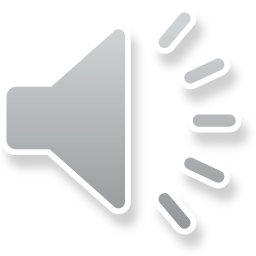 Chi'nese
refu'gee
trai'nee
Japa'nese
guaran'tee
8
Homework
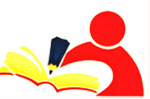 Practice “Stress in words ending in -ese and –ee”
Prepare for the next lesson: A closer look 2
(Page 19 – 20)
9